Comidas/Alimentos
Novembro 19
Frutas
Bebidas
Legumes
Alimentos
Pratos
Refeições
Actividade 1
Restaurante em Lisboa
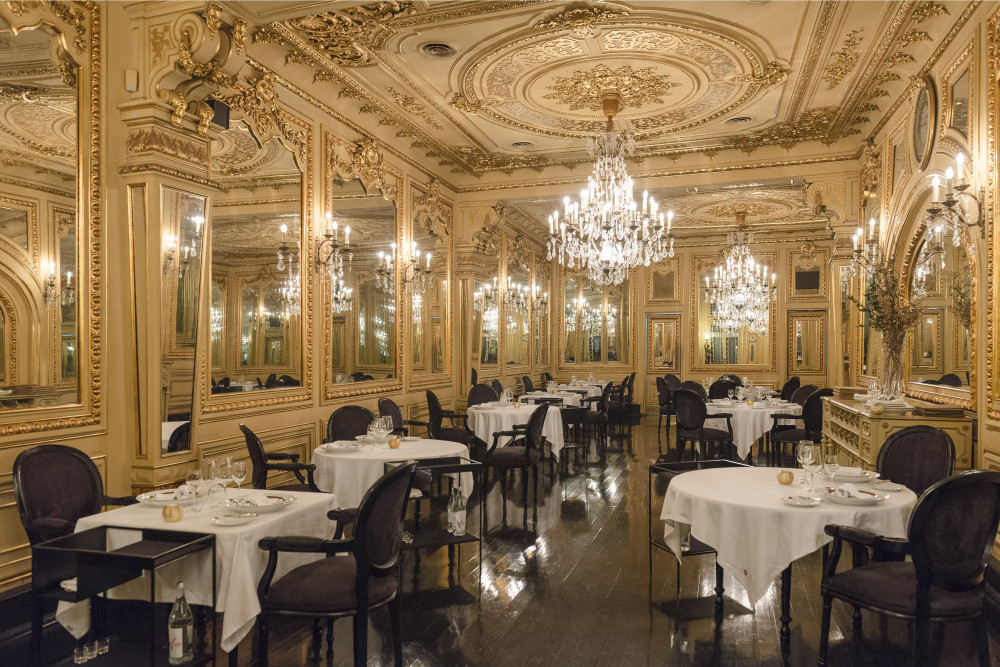 Actividade 2
Cesto de Frutas!
Cesto de frutas